Круглый стол 
на тему:
«Особенности 
ЕГЭ по физике»
Автор: Алиризаев Аким Насурович
учитель физики МКОУ «СОШ№1»
Избербаш 2018
Цели :
Основываясь на анализе результатов ЕГЭ
 определить пробелы в знаниях учащихся,
 помочь учителям скорректировать обучение,
 спланировать обобщающее повторение таким образом, чтобы устранить эти проблемы.
Задачи:
научить учащихся набирать минимальный проходной балл, пусть даже выполнив самые легкие задания КИМ,
 в преддверии выпускных экзаменационных работ  показать учащимся более легкие  способы выполнения ЕГЭ заданий по физике, указав учащимся на самые легко решаемые задания, а именно: №1, №2, №6, №12, №19, №20, №23 и т.д.
Ожидаемые результаты:
добиться стопроцентного прохождения детьми минимального порога;
высокие результаты детей, поступающих по данному профилю в ВУЗы.
ХОД МЕРОПРИЯТИЯ
Основной целью ЕГЭ по физике является проверка того, насколько хорошо ученик усвоил школьный курс
Комиссия сможет оценить:
уровень овладения понятийным аппаратом;
освоение методологии проведения физических исследований;
умение применять полученные знания о физических законах на практике;
навыки в решении задач;
понимание особенностей физических явлений и процессов;
навыки в чтении графиков, схем и рисунков.
ЕГЭ по физике – экзамен, который сдается по выбору выпускников. Он необходим для поступления практически на любые инженерные специальности.  Минимальный балл, ниже которого вузы не могут устанавливать проходной порог для абитуриентов, составляет 36 баллов по стобалльной шкале (11 первичных).
Для выполнения экзаменационной работы по физике отводится 3 часа 55 минут (235 минут). На экзамен можно взять с собой линейку и непрограммируемый калькулятор. Калькулятор на ЕГЭ по физике нужно взять обязательно, поскольку в заданиях много математических расчетов. Все необходимые справочные данные для выполнения заданий приводятся в начале каждого варианта контрольных измерительных материалов (КИМ).
СТРУКТУРА И СОДЕРЖАНИЕ кима
Каждый ким состоит из 32 заданий, которые разделены на две составляющие:
часть 1 
 24 задания, предусматривающие краткий ответ ученика. В 13-ти из них нужно записать ответ в виде нескольких чисел, одного числа или слова, еще в 11-ти заданий  ученик должен определить соответствия и сделать множественный выбор, записав ответ некой последовательностью цифр. За эту часть теста можно набрать 34 первичных балла, что равно 65% от всех баллов ЕГЭ;
часть 2 
8 заданий в виде задач. 
Номера с 25 по 27 предусматривают краткий ответ, 
с 28 по 32 – развернутый ответ с пояснением. 
За эту часть теста можно набрать 18 первичных баллов, что равно 35% от всех баллов ЕГЭ.
Максимум первичных баллов, которые можно набрать на данном ЕГЭ, равен 52.
Классификация заданий ЕГЭ
Задание №1 - кинематика
Задание №2 - силы, закон Ньютона
Задание №3 - импульс, энергия
Задание №4 - равновесие, колебания
Задание №5 - механика, явления
Задание №6 - механика, изменения величин
Задание №7 - механика, соответствия
Задание №8 - тепловое равновесие
Задание №9 - термодинамика
Задание №10 - термодинамика
Задание №11 - термодинамика
Задание №12 - термодинамика
Задание №13 - электричество, магнетизм






Задание №14 - электрические цепи
Задание №15 - электрические цепи
Задание №16 - электростатика и магнетизм
Задание №17 - геометрическая оптика и конденсатор
Задание №18 - электродинамика и магнитные явления
Задание №19 - атом, ядро, ядерные реакции
Задание №20 - радиоактивный распад и квантовая оптика
Задание №21 - фотоэффект
Задание №22 - измерительные приборы
Задание №23 – экспериментальные установки 
Задание №24 – астрофизика
ИННОВАЦИИ В ЕГЭ ПО ФИЗИКЕ
Согласно информации, опубликованной ФИПИ, в заданиях ким  по данному предмету были внесены некоторые корректировки.
1. В первой части появилось дополнение в виде еще одного задания, отвечающего базовому уровню (№24). Оно проверит знания школьников в области астрофизики.
2. Повышен максимальный первичный балл, который можно получить за верное решение кима  – теперь он составляет 52 балла вместо 50.
Обидные ошибки
по невнимательности часто связаны с невыполнением правил записи ответов в бланк ответов №1
особенно это касается заданий 25-27 – расчетных задач повышенного уровня сложности. Здесь нужно не только получить ответ в заданных единицах, но и при необходимости провести округление с заданной точностью
Кроме того, распространены ошибки, связанные с невнимательным чтением условия заданий
 Например, в 2017 году предлагалась задача на определение параметров изображения в рассеивающей линзе. Почти треть выпускников решило эту задачу для собирающей линзы. Их ошибка была не в незнании материала (в данной случае – формулы линзы), а в невнимательном чтении условия.
Задание №22 (рассмотрим типичные ошибки учащихся)
С помощью барометра проводились измерения атмосферного давления. Верхняя шкала барометра проградуирована в гПа, а нижняя шкала — в мм рт. ст. Погрешность измерений давления равна цене деления шкалы барометра. Чему равно атмосферное давление по результатам этих измерений, измеренное в мм рт. ст?

Запишите в ответ показания барометра с учётом погрешности измерений
Задание №9(рассмотрим типичные ошибки учащихся)
Газ в сосуде сжали, совершив работу, равную 30 Дж. Внутренняя энергия газа при этом увеличилась на 25 Дж. Какое количество теплоты отдал газ окружающей среде?
Задание №2(рассмотрим типичные ошибки учащихся)Брусок лежит на шероховатой наклонной опоре (см. рис.). На него действуют три силы: сила тяжести mg, сила упругости опоры N и сила трения Fтр. Определите модуль равнодействующей сил N и Fтр, при условии, что брусок покоится.
Задание №11(рассмотрим типичные ошибки учащихся)На рисунке показан процесс изменения состояния одного моля одноатомного идеального газа (U — внутренняя энергия газа; V — его объём). Используя данные графика, выберите из предложенного перечня два верных утверждения и укажите их номера. 1) Концентрация молекул газа в ходе процесса увеличивается.2) Объём газа в этом процессе остаётся неизменным.3) Плотность газа в этом процессе уменьшается.4) Давление газа в ходе процесса остаётся неизменным.5) Температура газа в ходе процесса повышается.
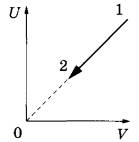 Использованная литература
Учебник Г.Я.Мякишева 10-11 класс
ЕГЭ-2018 физика (брошюра)
Яковлев И.В. «Физика. Полный курс подготовки к ЕГЭ».
Балаш В.А.   «Задачи по физике и методы их решения».
Интернет-источники
http://spadilo.ru/
http://fcior.edu.ru/catalog/osnovnoe_obshee федеральный центр информационных образовательных ресурсов
http://www.physics.ru Открытый колледж: Физика
http://fiz.1september.ru Газета "Физика" издательского дома "Первое сентября"
http://experiment.edu.ru Естественно-научные эксперименты. Физика: Коллекция Российского общеобразовательного портала
http://fizkaf.narod.ru Кафедра и лаборатория физики Московского института открытого образования
http://phys.nsu.ru/ok01/ Кафедра общей физики Новосибирского государственного университета: учебно-методические материалы и лабораторные практикумы
http://kvant.mccme.ru "Квант": научно-популярный физико-математический журнал
http://www.fizika.ru Физика.ру: сайт для преподавателей и учащихся
http://nuclphys.sinp.msu.ru Ядерная физика в Интернете
http://www.gomulina.orc.ru Виртуальный методический кабинет учителя физики и астрономии
http://iso.pippkro.ru/dbfiles/sites/geom_optic/ Геометрическая оптика
http://fizzzika.narod.ru Задачи по физике с решениями
http://elkin52.narod.ru Занимательная физика в вопросах и ответах: сайт заслуженного учителя РФ В. Елькина
Желаем успеха на экзамене!СПАСИБО ЗА ВНИМАНИЕ